Соціально-економічний розвиток Сергіївської громади за перше півріччя 2018 року
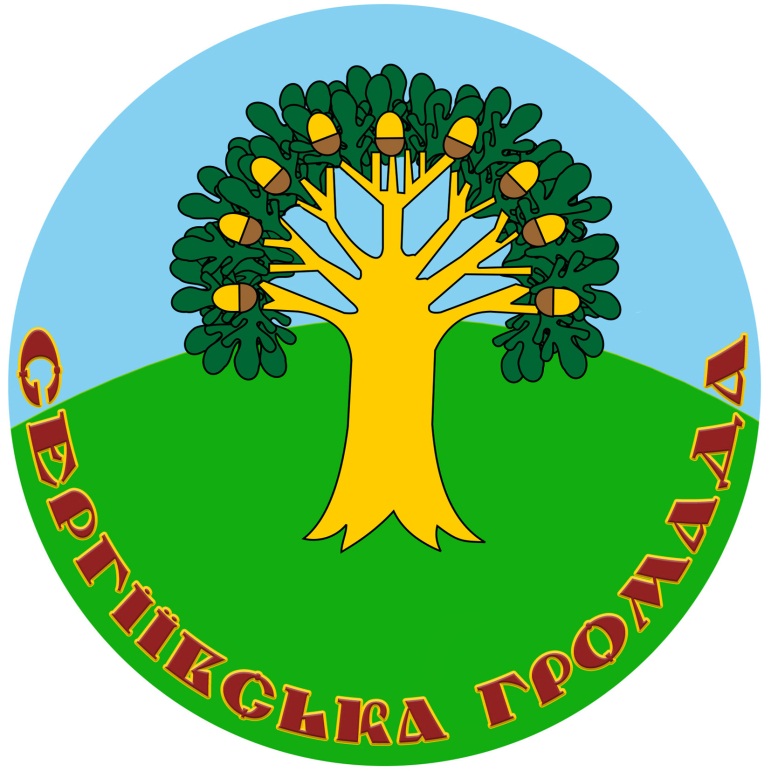 Аналіз виконання бюджету за 6 місяців 2018 року
З врахуванням всіх міжбюджетних трансфертів (субвенцій, дотацій) з державного бюджету  до загального фонду бюджету виконавчого комітету Сергіївської сільської ради з січня по червень 2018 року надійшло 16 172,17 тис. грн., що становить 109,24 % до планових показників за перше півріччя 2018 року, а це порівняно з І півріччям 2017 року на 2628,42 тис. грн. більше, що складає 119,41%.
Власні доходи  становлять 10765,78 тис. грн. Порівняно із запланованими, показники збільшилися на 736,73 тис. грн. ( 107,3%).
Структура власних доходів бюджету
Згідно Бюджетного Кодексу України доходи місцевого бюджету складаються із загального та спеціального фондів і класифікуються за розділами.
До загального фонду відносяться:   
                                          Податкові  надходження
- ПДФО                                      - Податок на прибуток підприємств
- Акцизний податок                  - Місцеві податки ( податок на нерухоме                            			           майно,земельний податок, орендна плата)
- Єдиний                                      - Рента
                                        Неподаткові надходження
- Адміністративні збори та платежі
- Орендна плата за користування цілісним майновим комплексом та іншим       державним майном
- Державне мито
Структура власних доходів бюджету
Базовим джерелом наповнення загального фонду бюджету 
за І півріччя 2018 року є :

·  Земельний податок –  3 906 838,78 грн

· ПДФО становить  3 743 728,58 грн

· Рента – 1 644 190,43 грн.

· Єдиний податок – 1 167 825,61 грн.

· Податок на нерухоме майно – 275 636грн.

· Акциз – 8 329 грн.
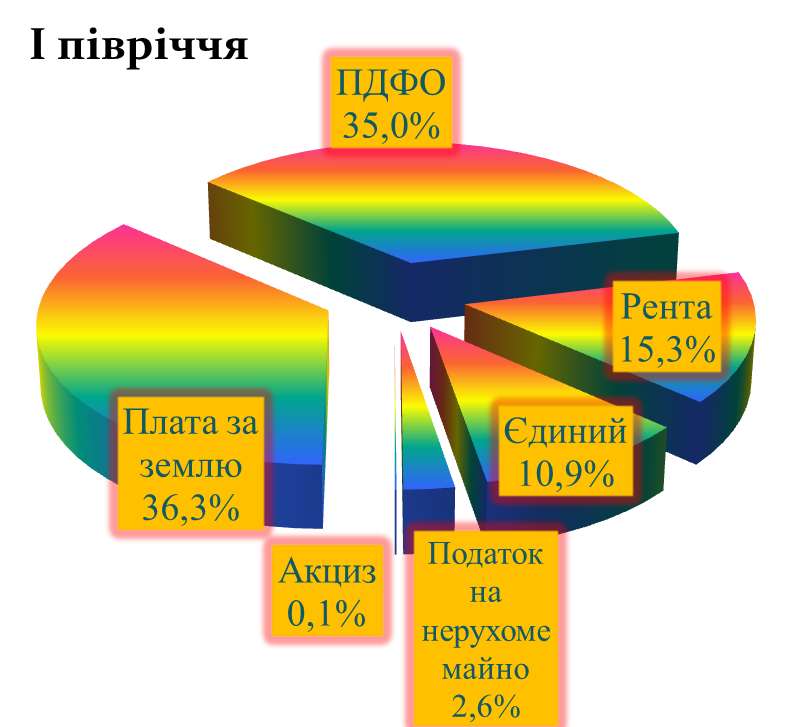 Рента
Структура місцевих податків
Структура неподаткових надходжень
Структура ОТГ
За структурою складу Сергіївської об'єднаної територіальної громади  наповнення сільського  бюджету за І півріччя забезпечено  у такому співвідношенні:
Структура ОТГ
На території Сергіївської об҆єднаної територіальної громади платниками податків є сільськогосподарські виробники, фізичні особи, підприємці фермерські господарства, підприємства нафтового комплексу.
Серед платників податків сільськогосподарських виробників найбільший внесок у наповненні бюджету за
    І півріччя 2018 зараховано 184 603,36 грн.  - «Дружба           Нова»,  СТОВ Лободіно – 137  734,97 грн., ТОВ «Стандарт – Агро» - 128 171,94грн..
    Серед фізичних осіб-підприємців найбільшими платниками податків є ФОП Лавріненко Г.П., Стриж П.А., Скороход В.В..
Проводилися ремонтні роботи доріг
Прийнята Програма «Утримання та розвиток інфраструктури доріг на 2018 рік.
Всього на розвиток доріг в бюджеті було закладено 2,500,000 тис. грн.
 і виділено додатково на суму 625,000 тис. грн.
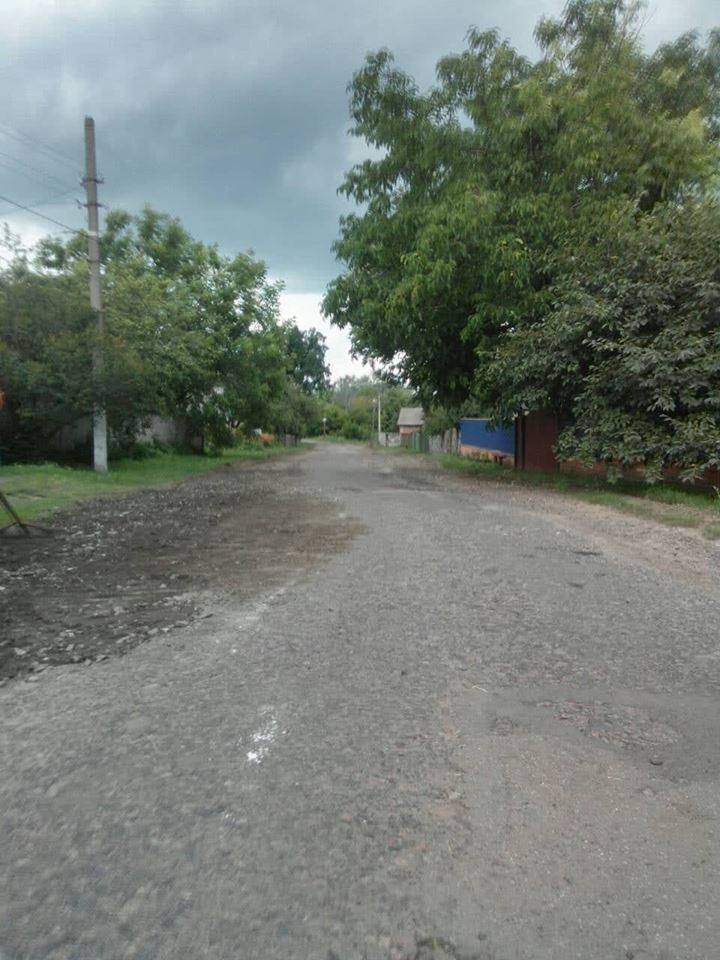 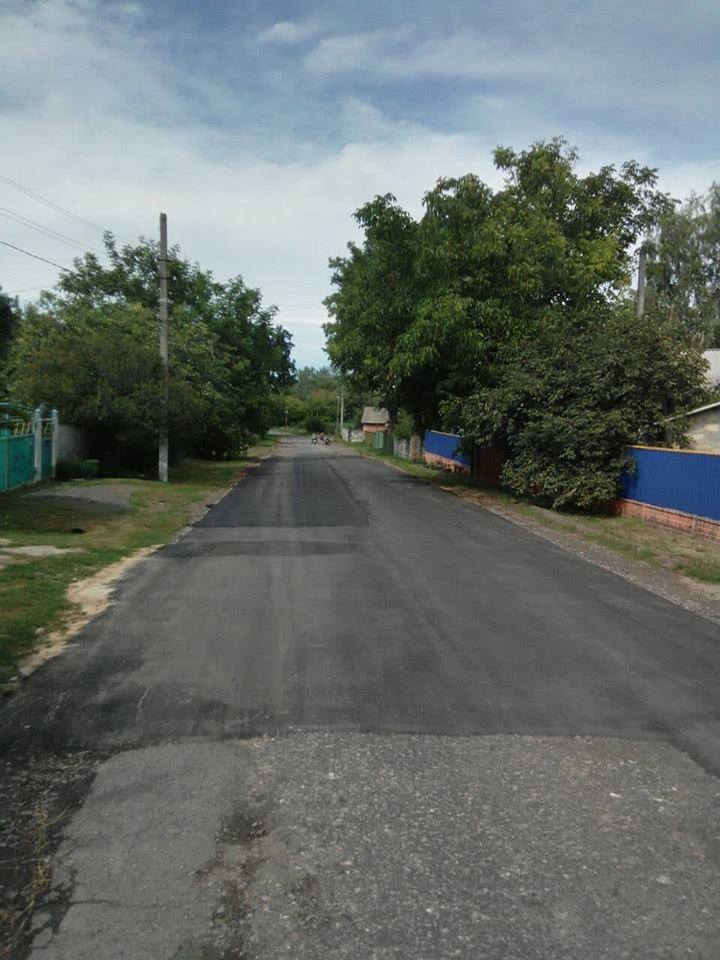 Створення дорожньої бригади при КП «Сергіївське»
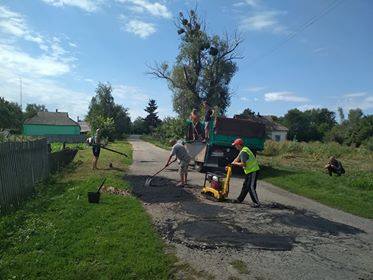 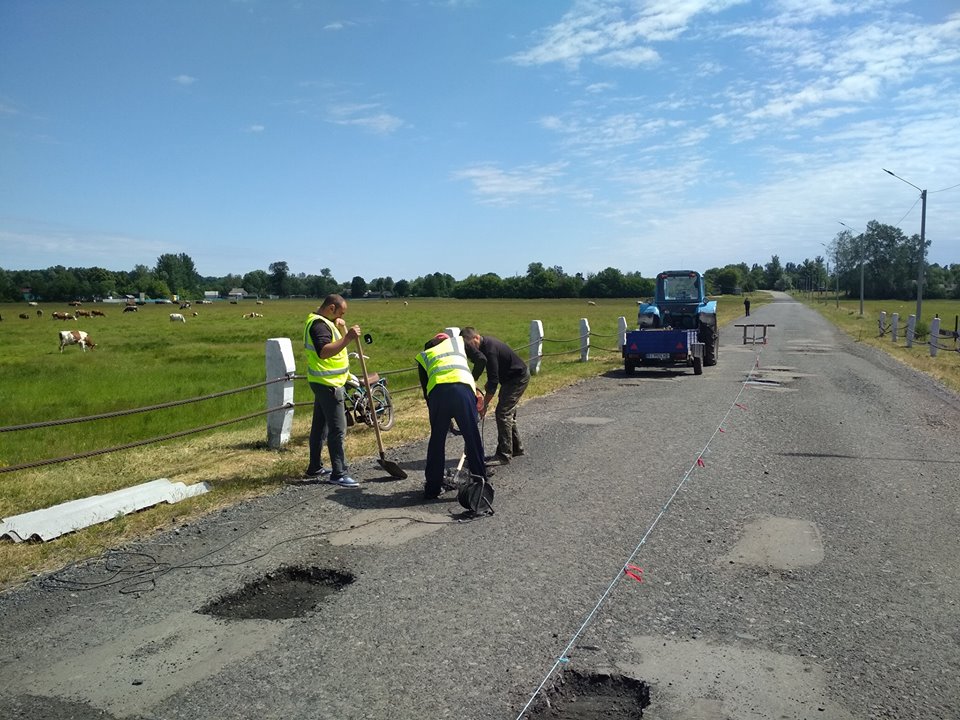 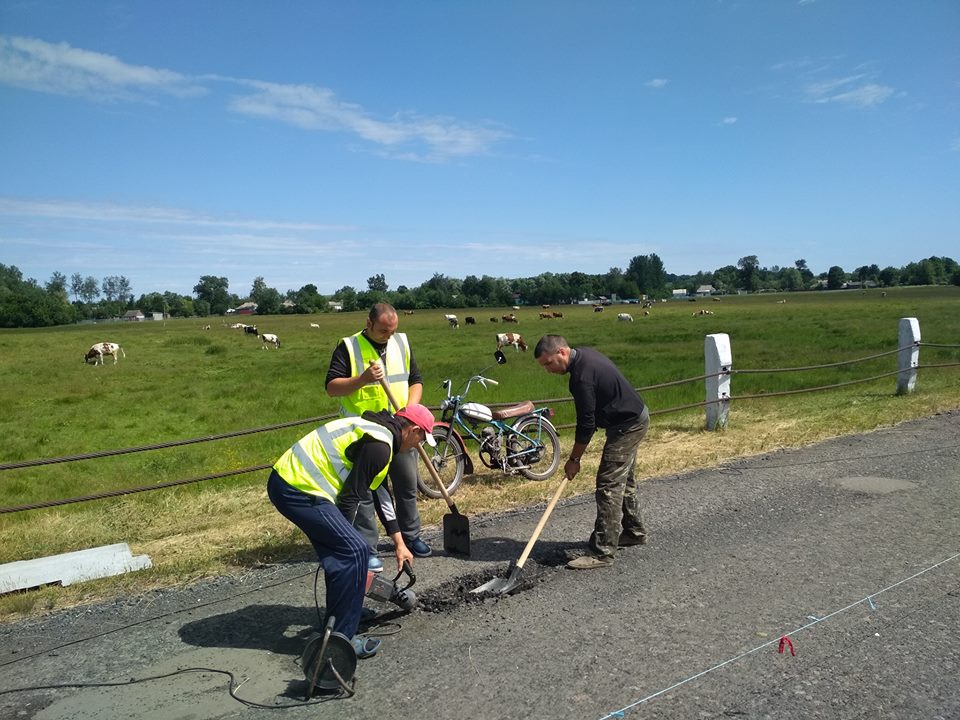 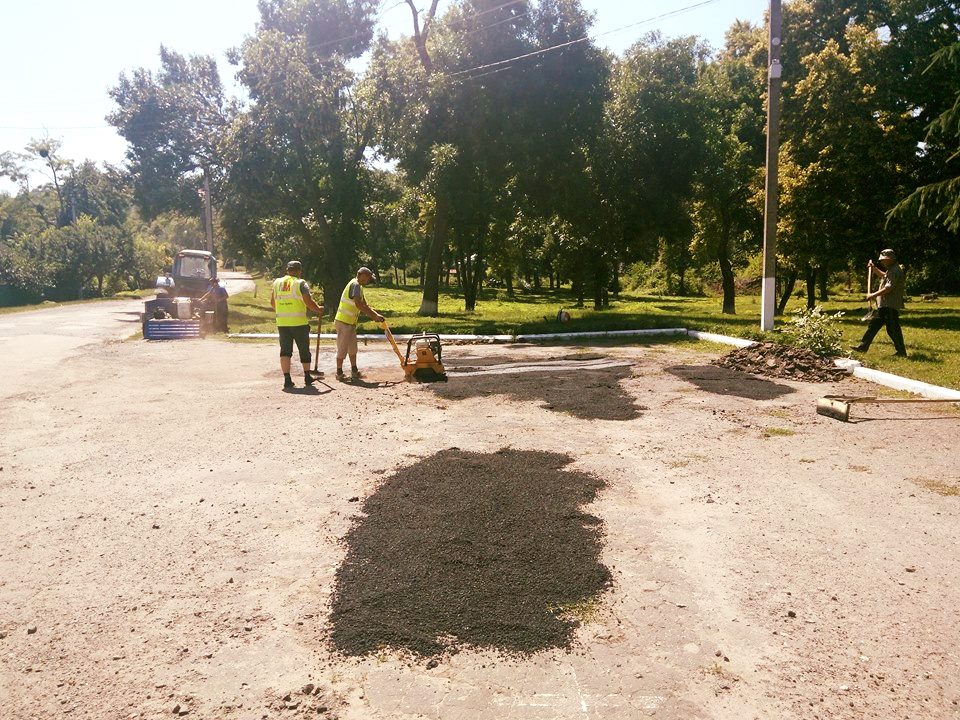 Встановлення нової водонапірної вежі в с. Сергіївка
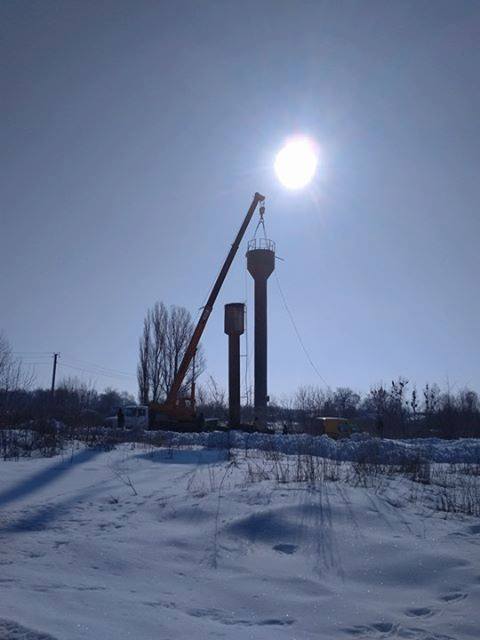 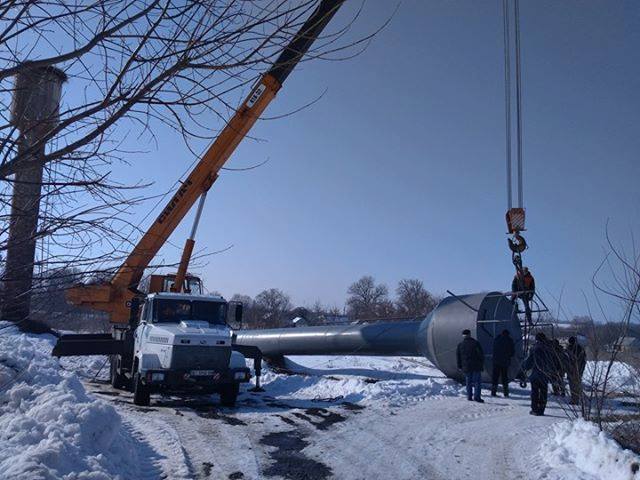 Проводилися роботи по заміні водогону в с. Розбишівка
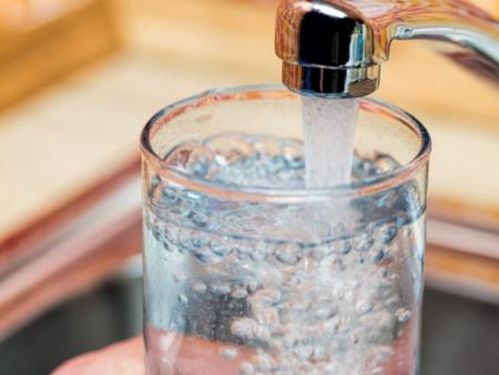 За кошти обласного конкурсу проектів розвитку територіальних громад Полтавської області було придбано навісне обладнання - косарку кущоріз та подрібнювач гілок.
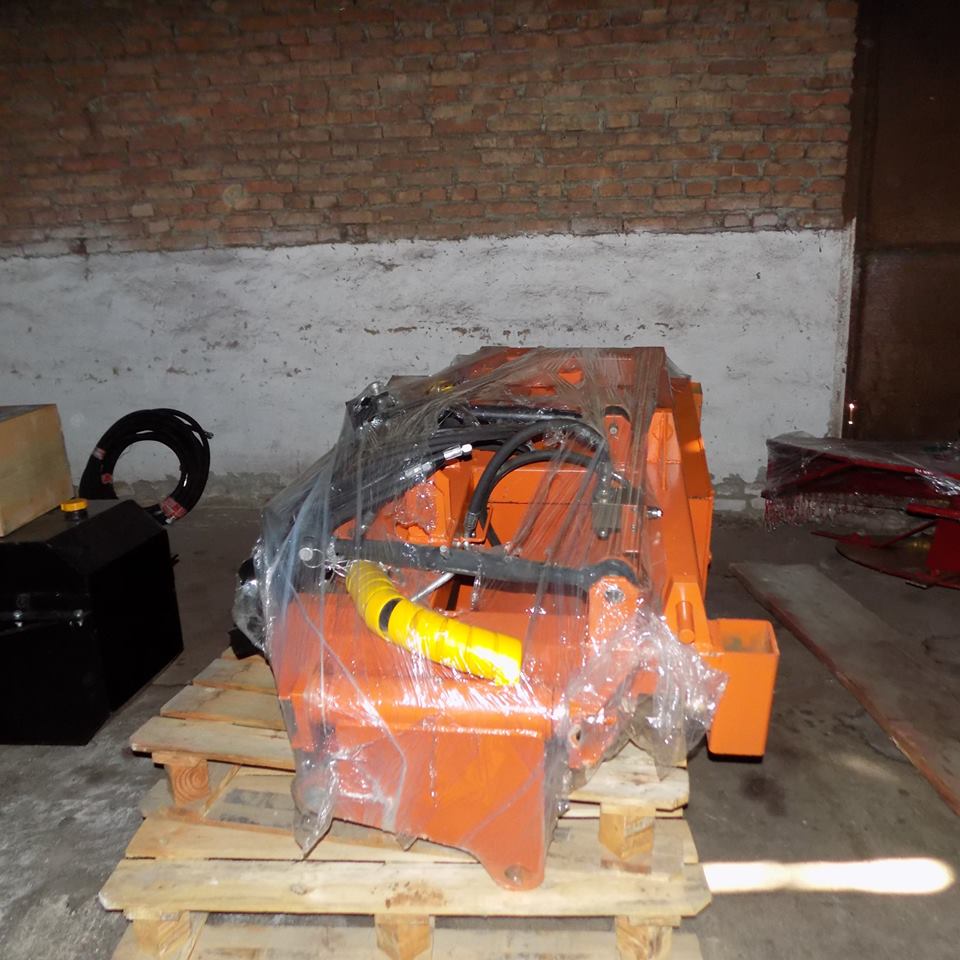 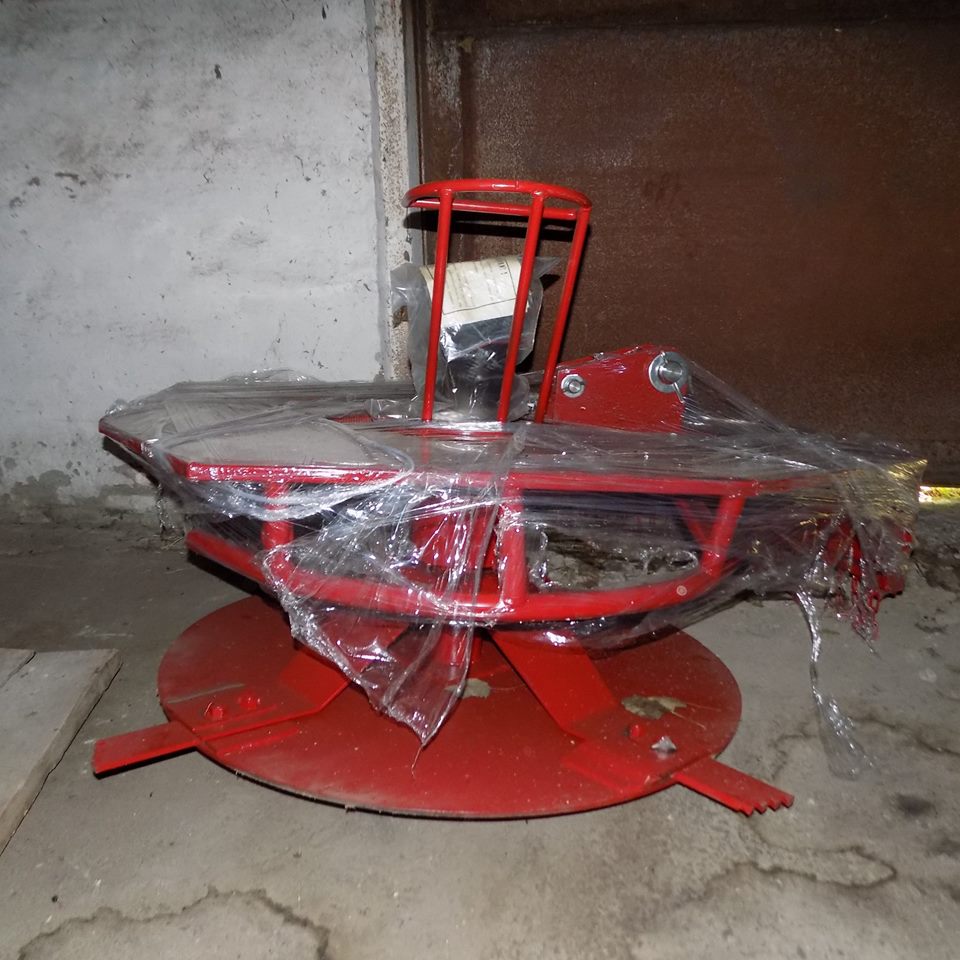 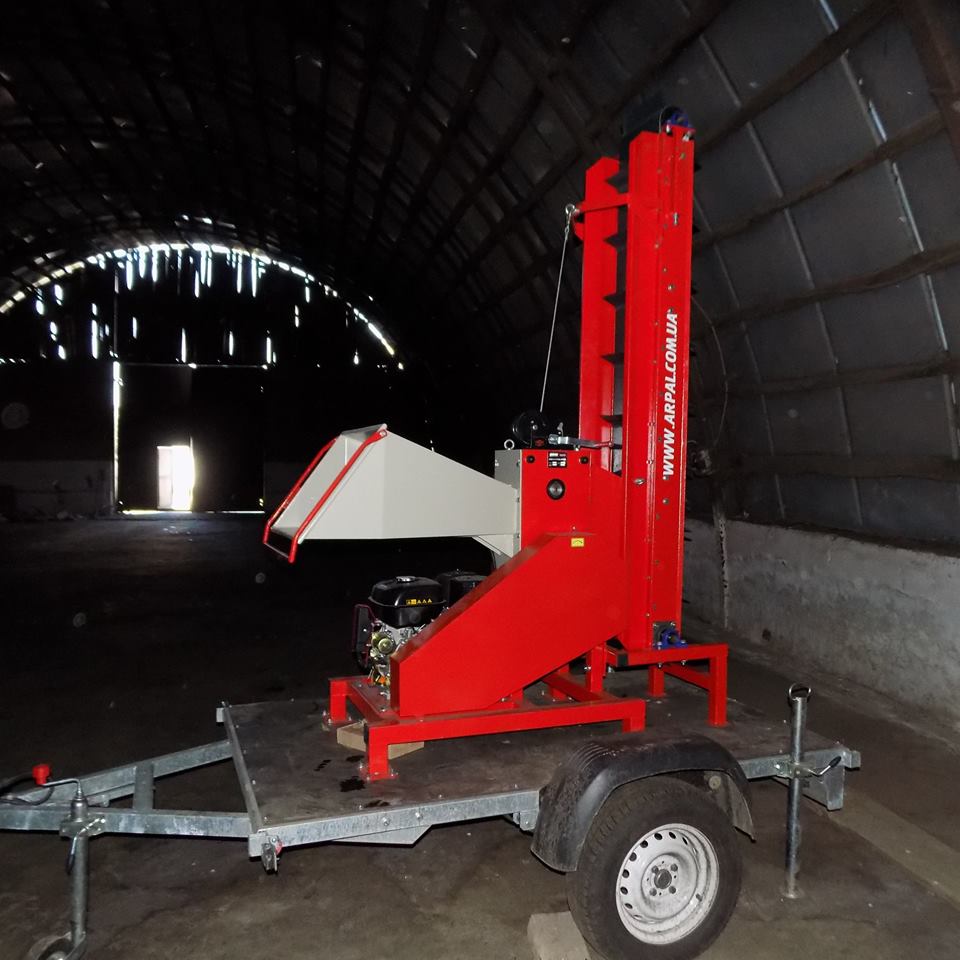 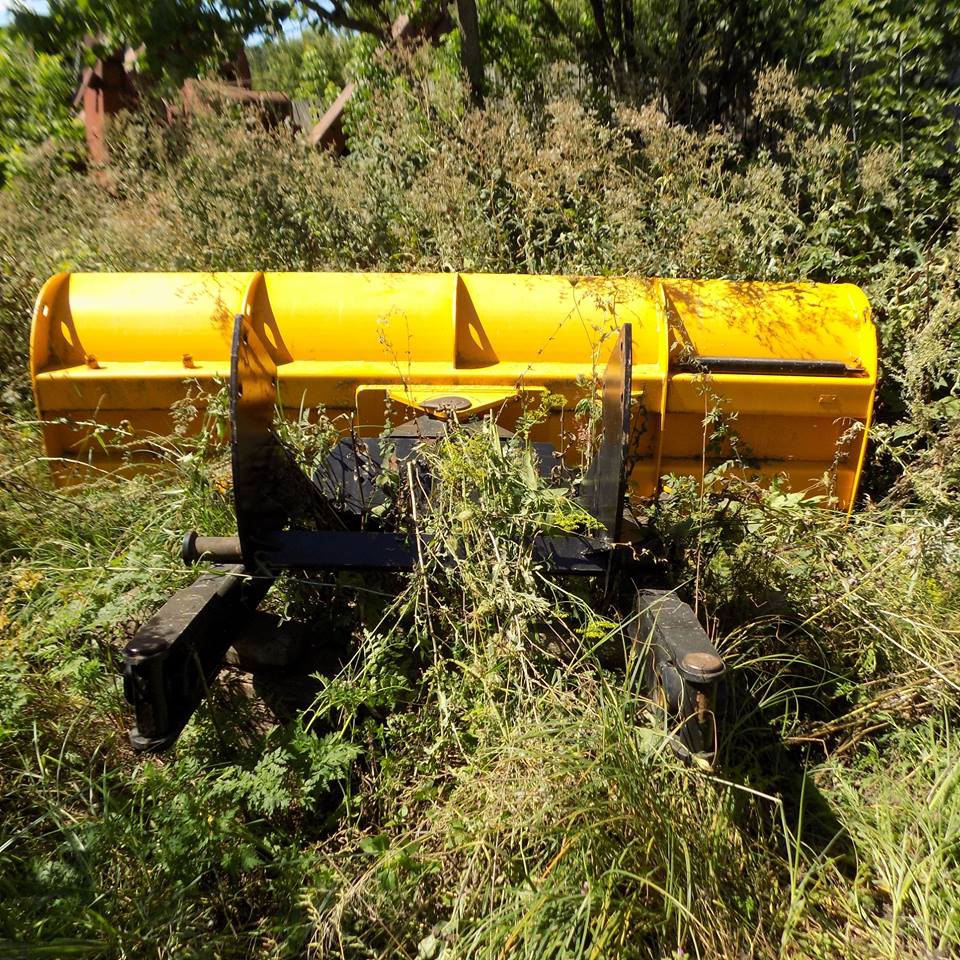 За кошти субвенції з державного бюджету місцевим бюджетам на формування інфраструктури об’єднаних територіальних громад було придбано фрезу дорожню та відвал для снігу.
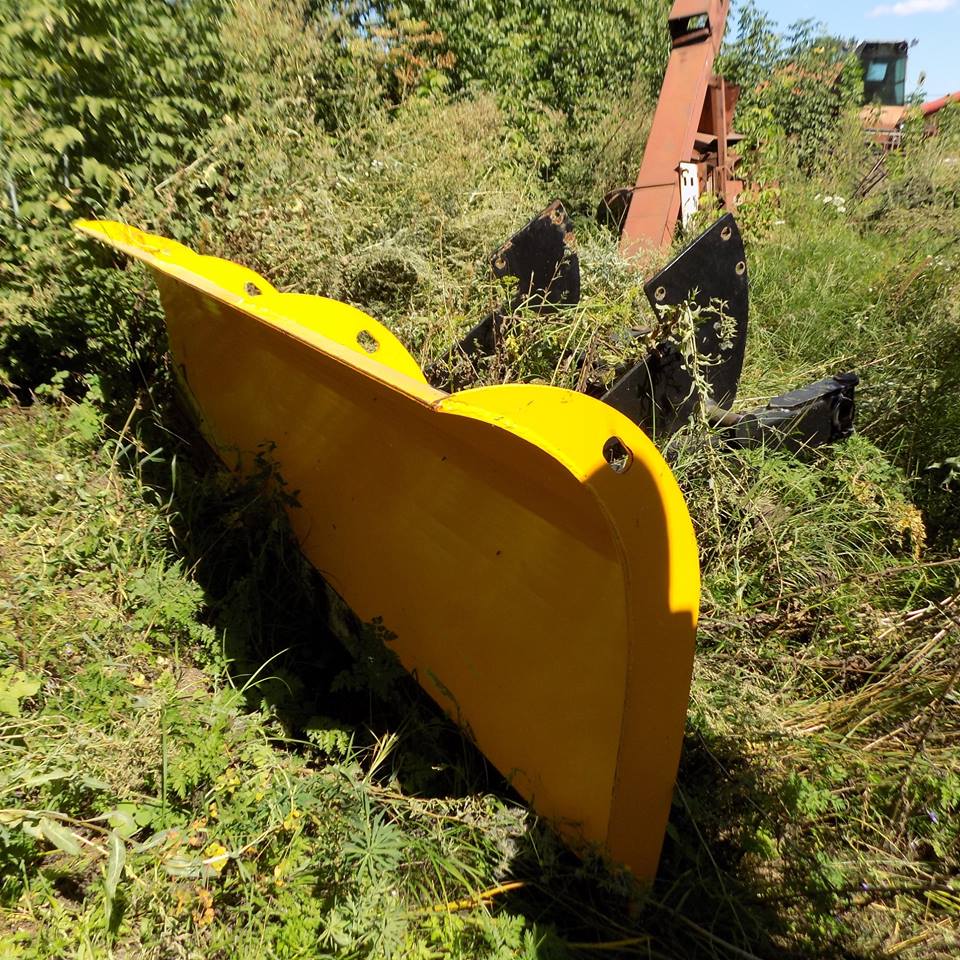 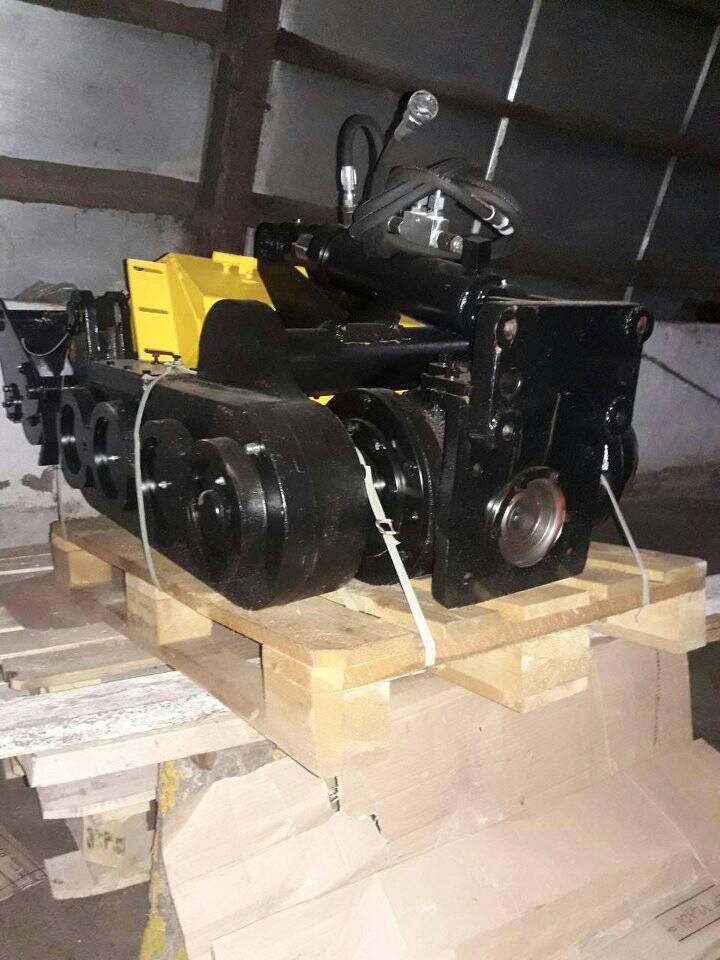 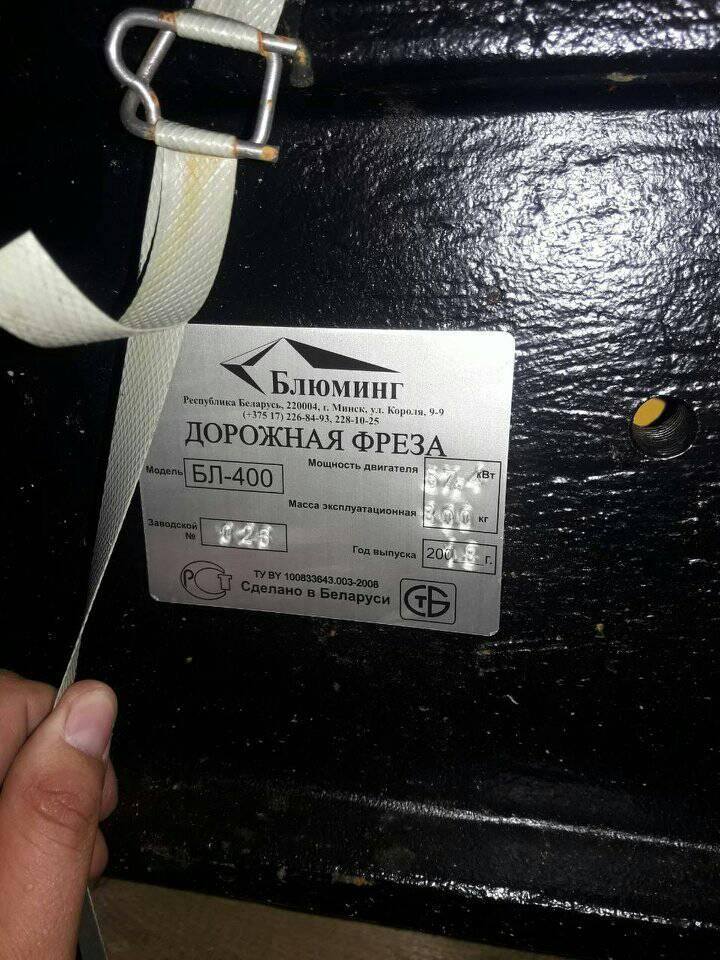 Поводження з ТПВ на території громади
Встановлено 3 контейнерні майданчика.
Забезпечено контейнерами 4 школи громади.
Проведена активна інформаційно-роз`яснювальна робота серед населення.
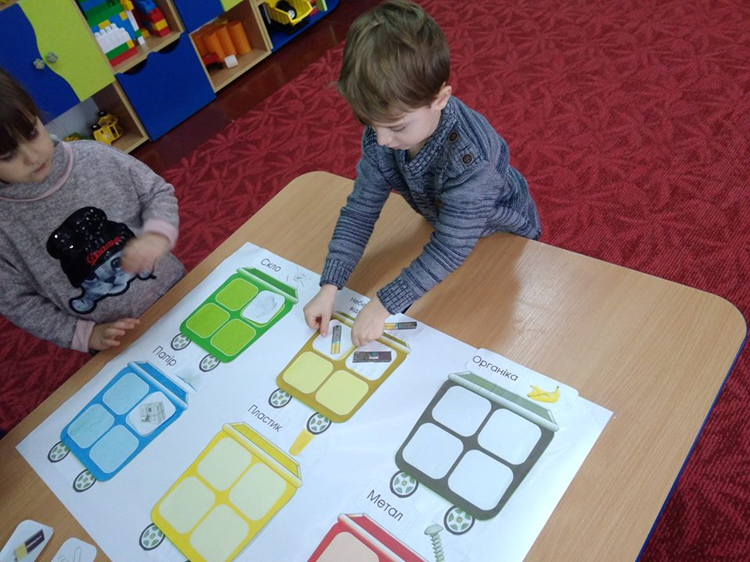 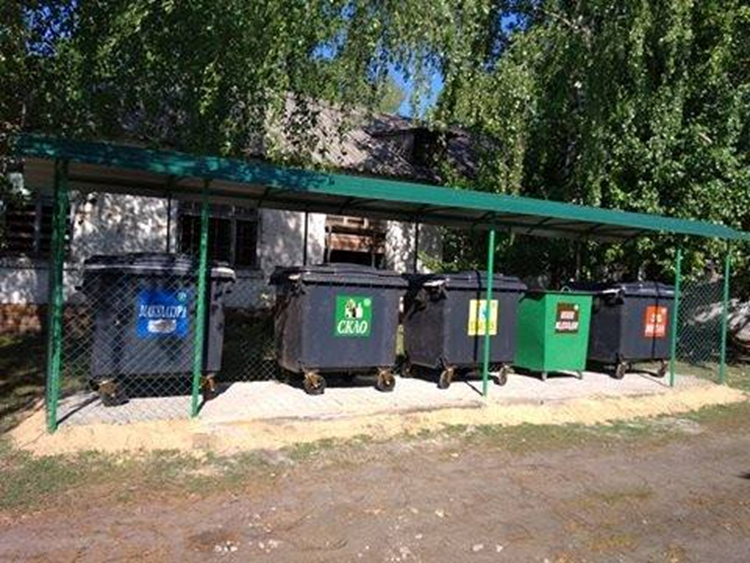 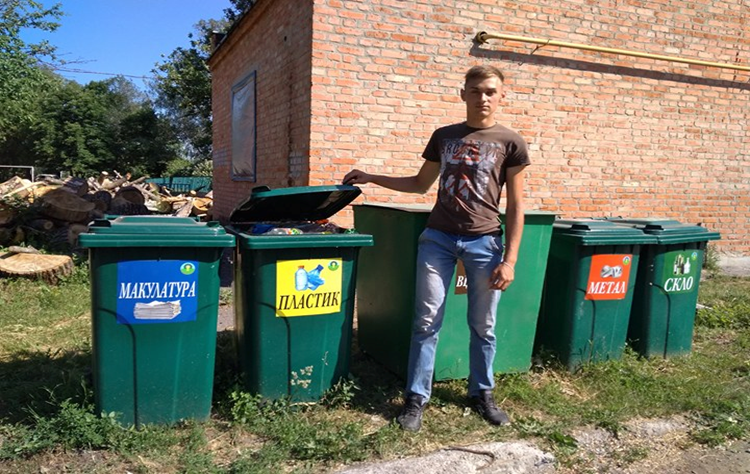 Завдяки відділу лісового господарства при КП «Сергіївське» всі соціальні заклади які опалюються твердим паливом забезпечені дровами на опалювальний сезон 2018-2019
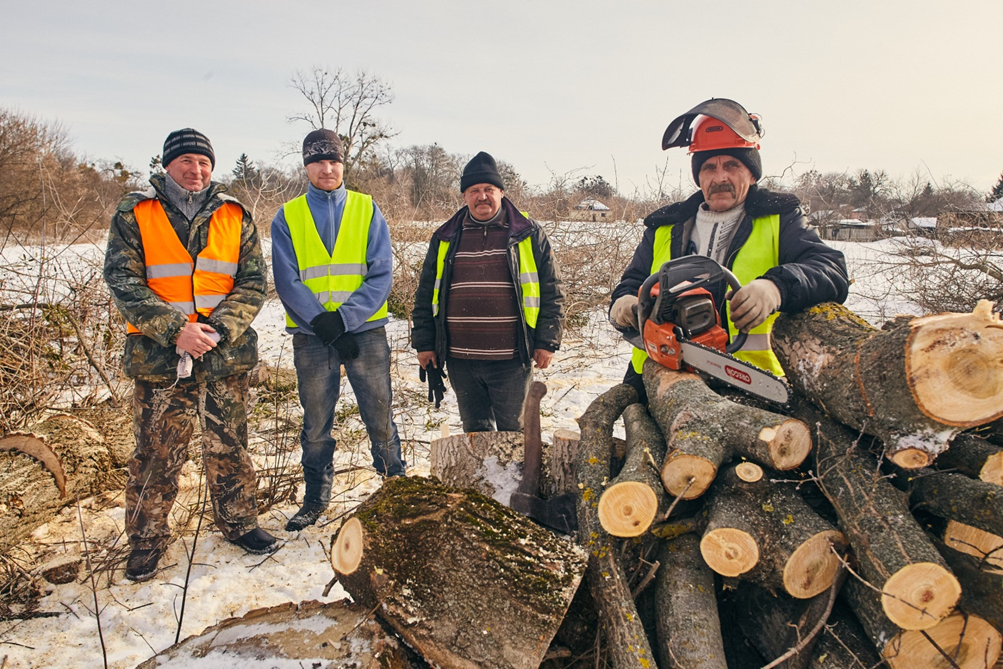 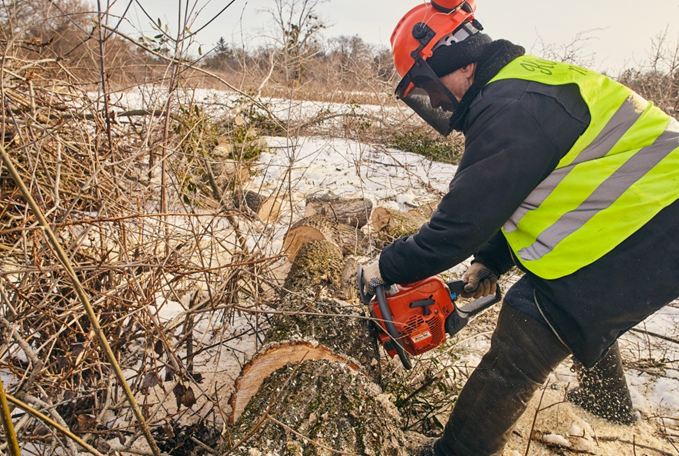 Підтримка народжуваності
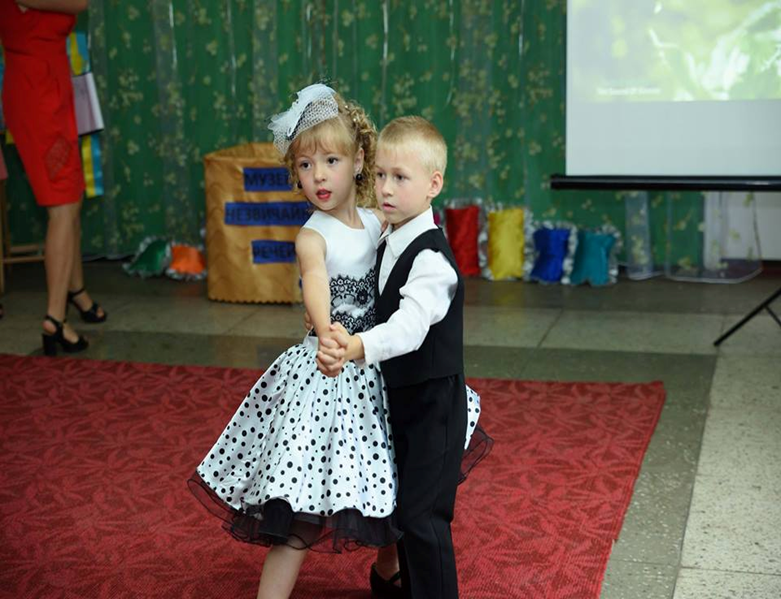 Виплата 10 тис. грн. при народженні (усиновленні) дитини. За 2018 рік вже надана допомога 6 сім'ям.
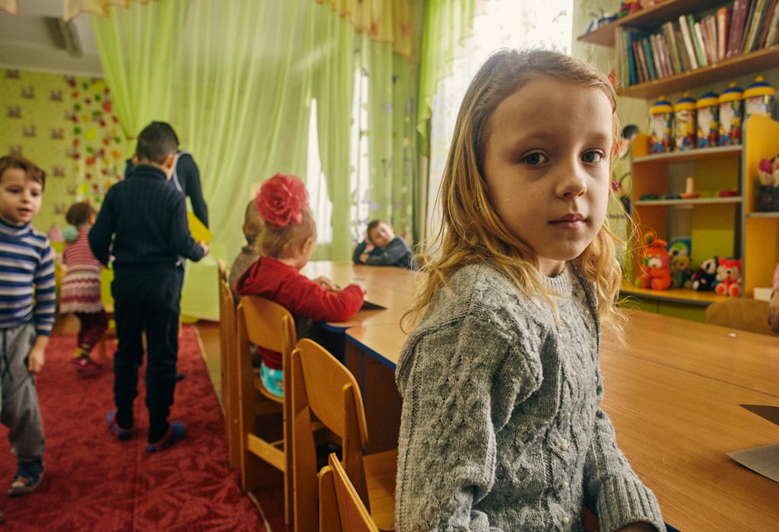 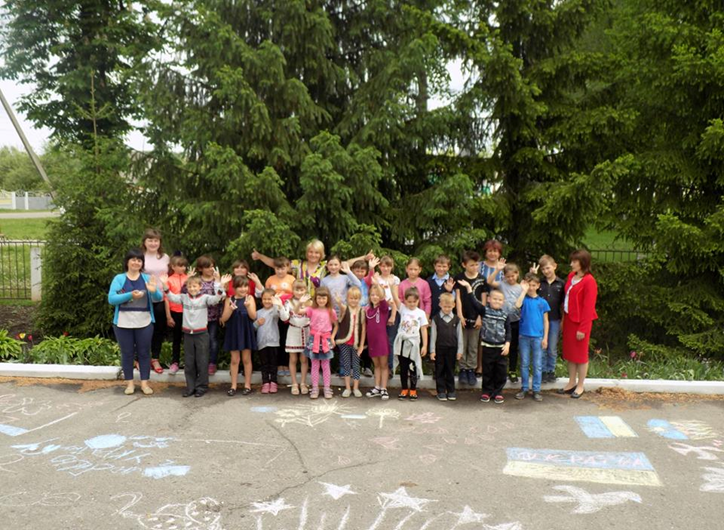 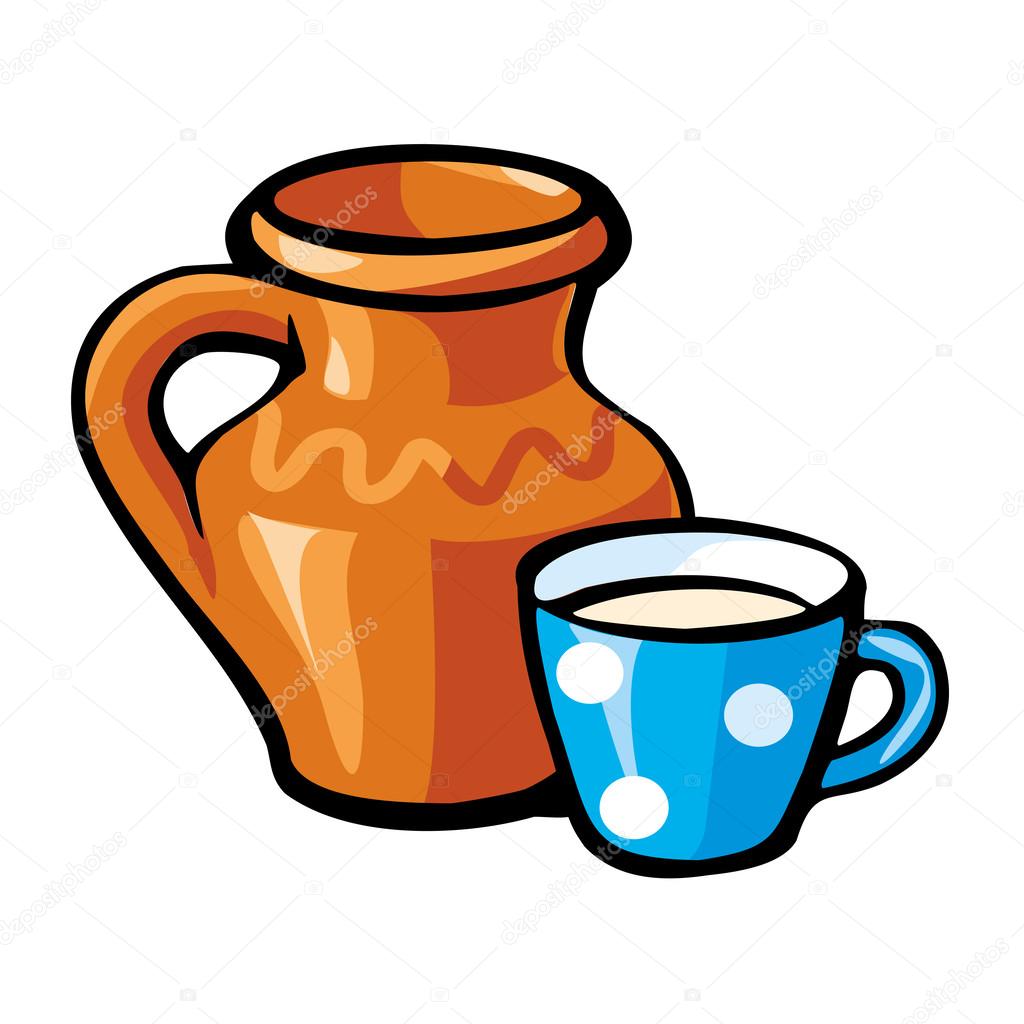 З 15 січня 2018 року в загальноосвітніх школах Сергіївської ОТГ діє Програма "Шкільне молоко".
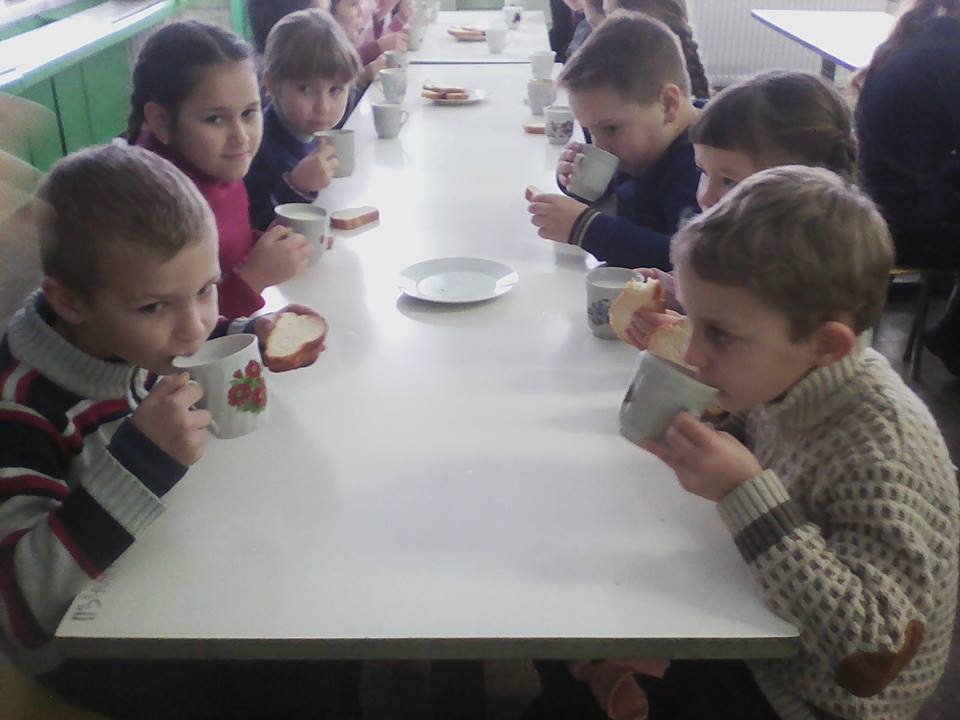 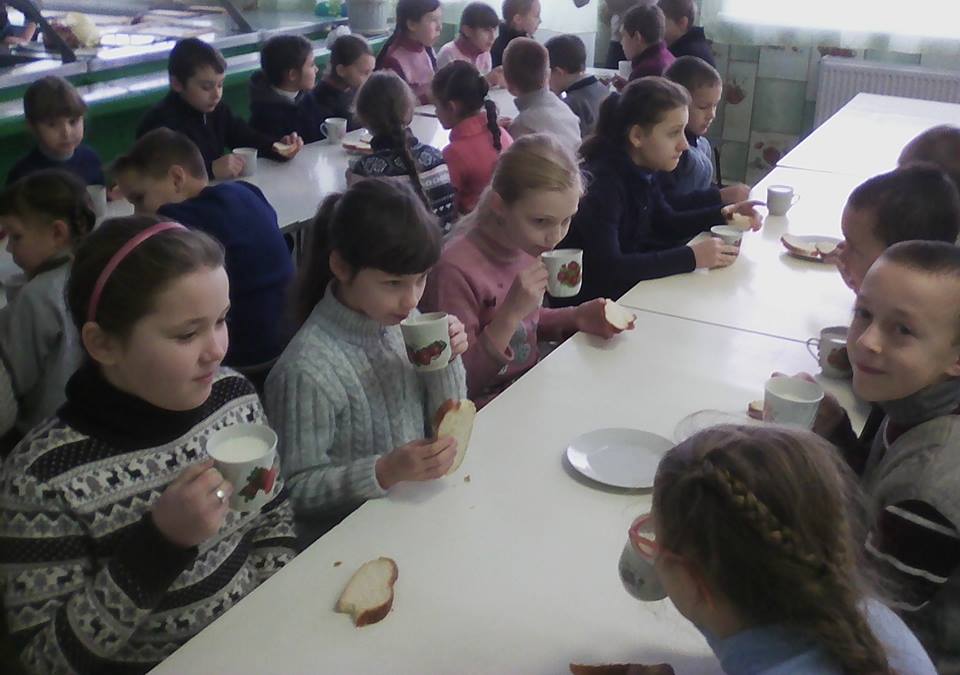 Заміна вікон на металопластикові в спортзалі Розбишівської загальноосвітньої школи І-ІІІ ступенів
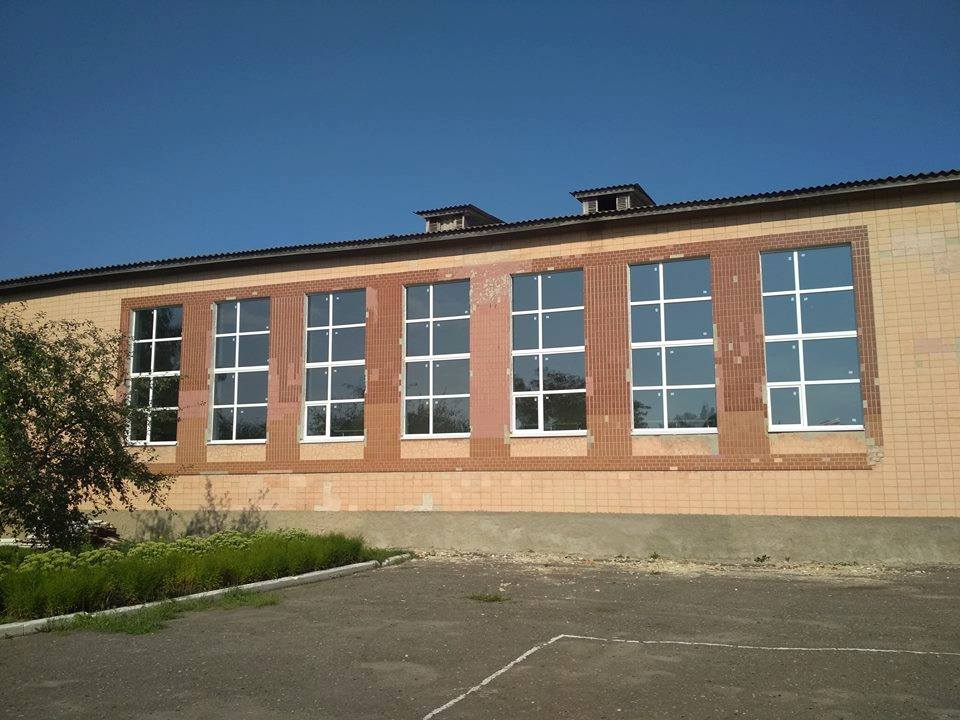 Триває капітальний ремонт дитячого садка в с. Качанове (за рахунок інфраструктурної субвенції)
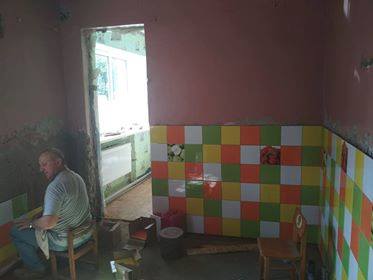 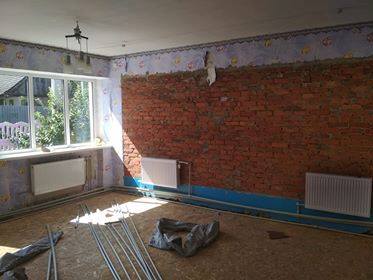 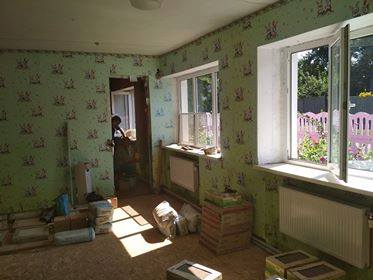 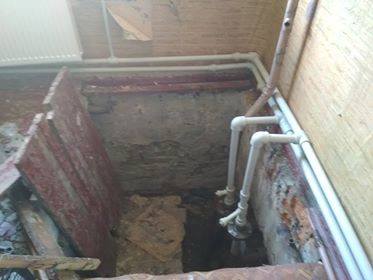 Створення Центру надання соціальних послуг
Створення комунального 
закладу із широким 
спектром надання 
соціальних послуг.
13 працівників.
214 послуг.
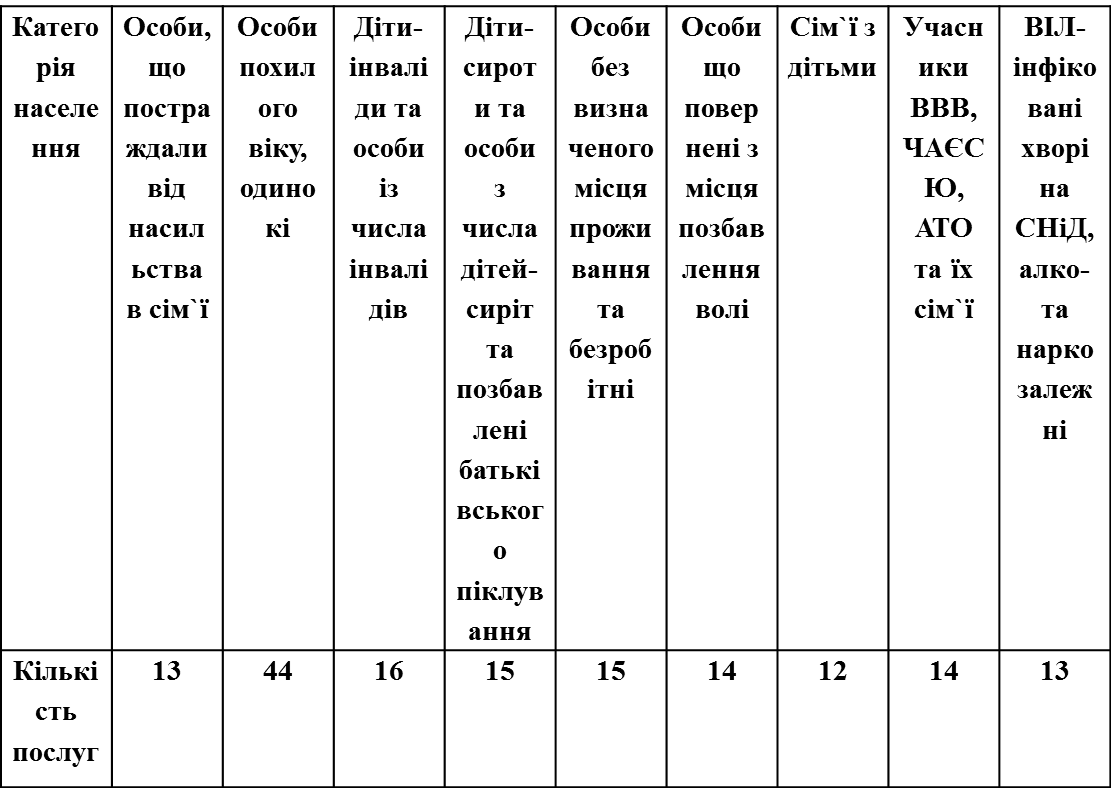 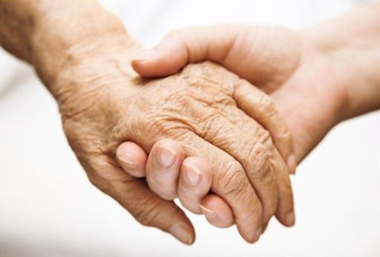 Розроблено інвестиційну карту з пропозиціями вільних земельних ділянок.
Розроблено інвестиційний паспорт.
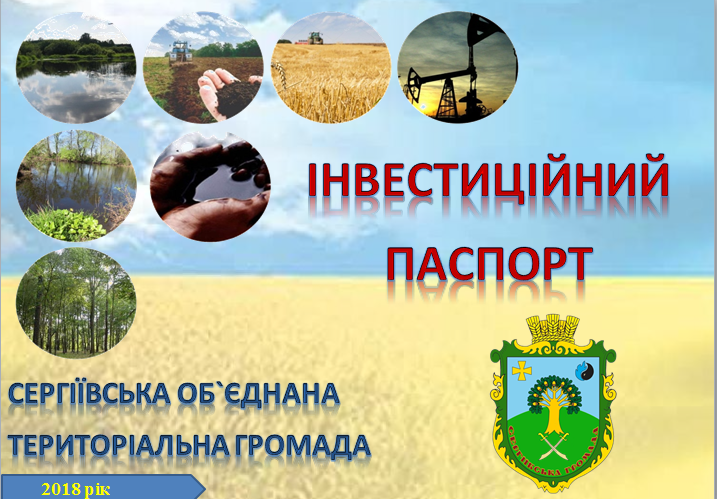 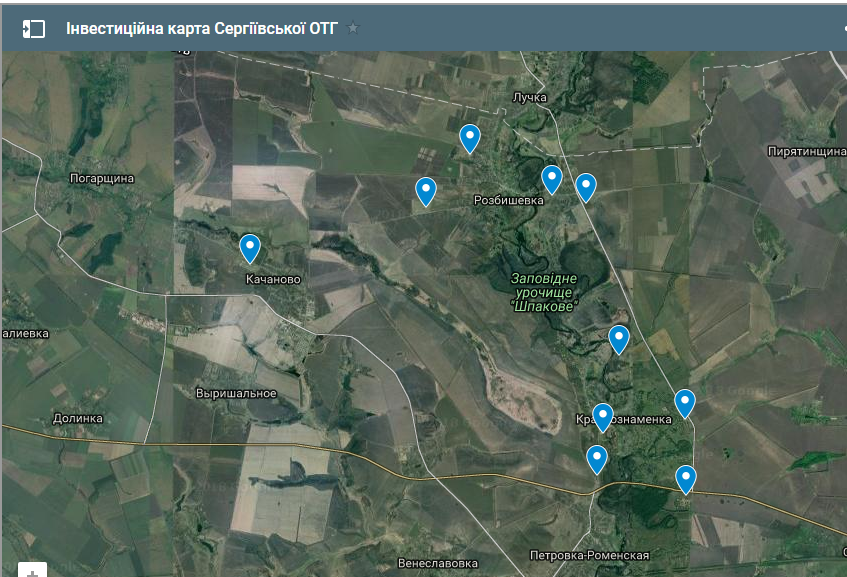 Виготовлено Генеральний план села Качанове і стадії розробки план села Розбишівка
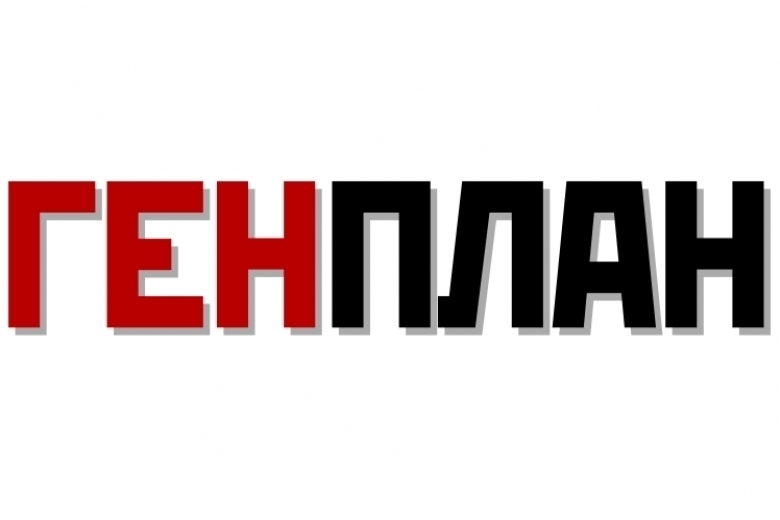 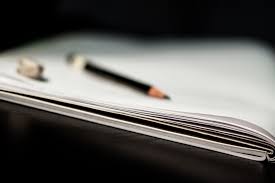 Виділено земельну ділянку інвестору для побудування сонячної електростанції в с. Сергіївка
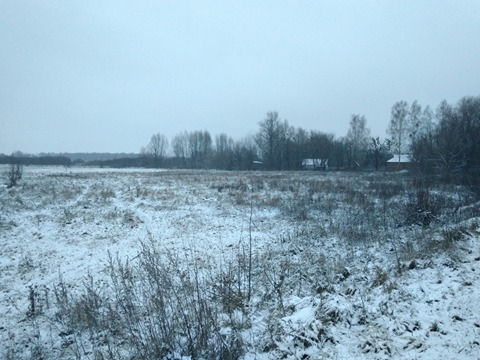 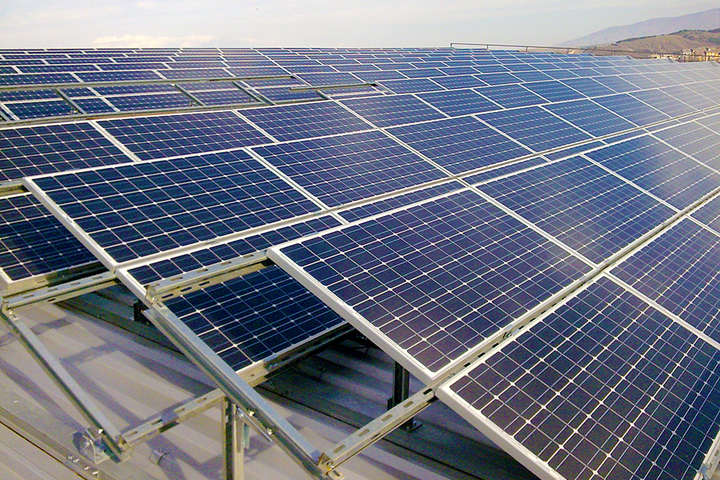 З 2018 року діє «Фонд підтримки підприємництва».Міні-пекарня перший інвест-проект на даний час в стадії реалізації завдяки чому буде забезпечено 6 людей роботою.
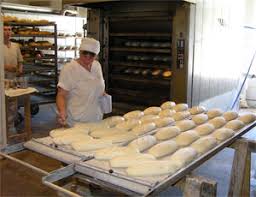 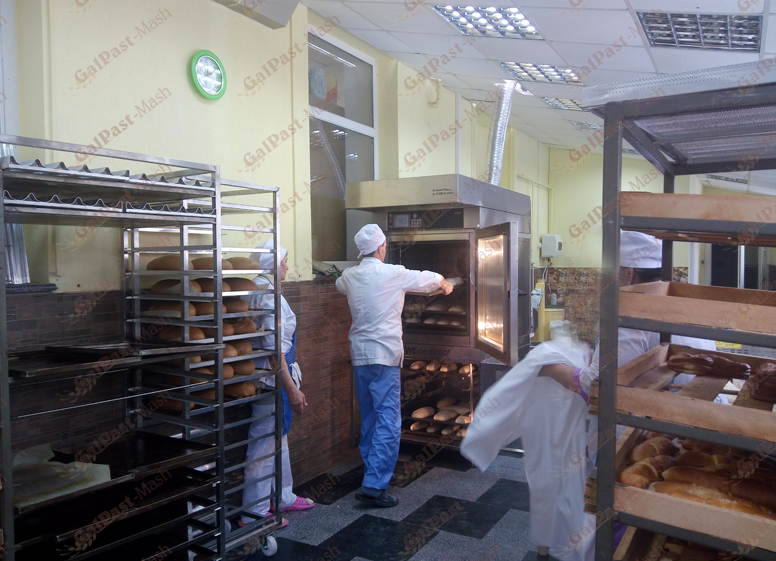 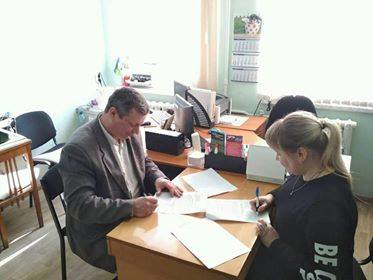 Закінчився капітальний ремонт ФаПУ в с. Качановому
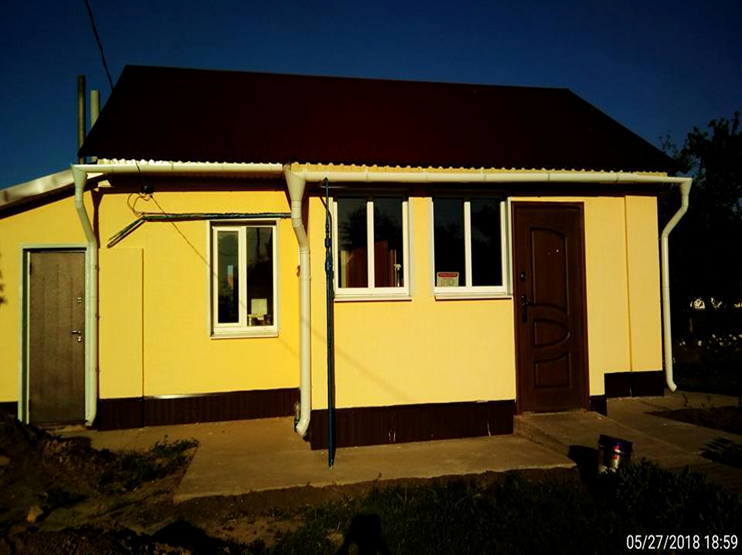 Проводився ремонт в приміщенні для майбутнього ЦНАПу де для жителів громади буде надаватися  120 послуг (адміністративних, муніципальних та комунальних).
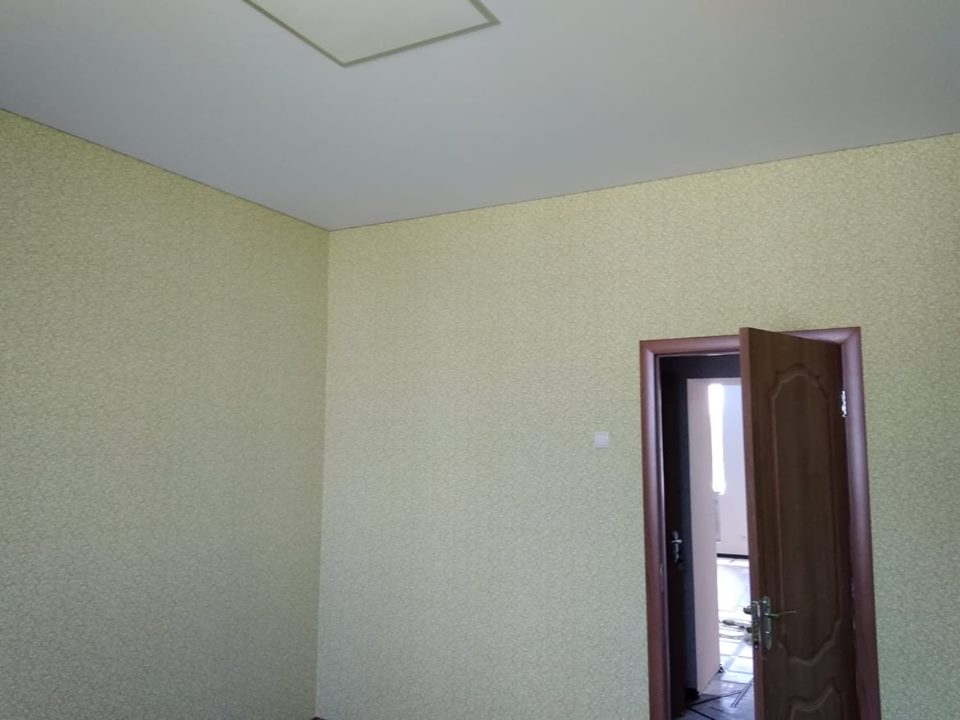 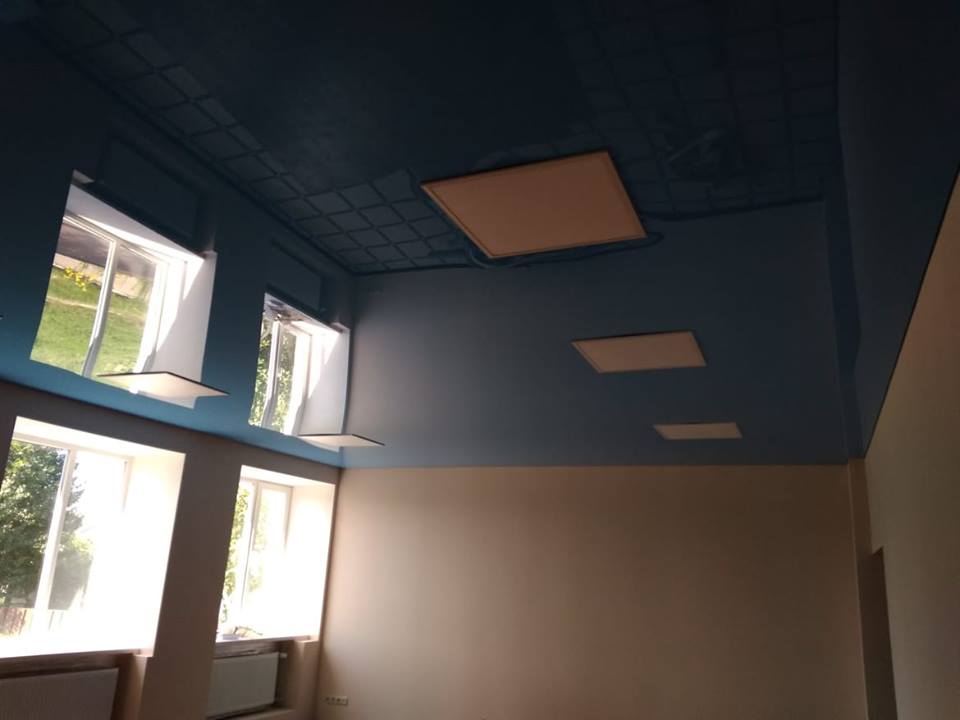 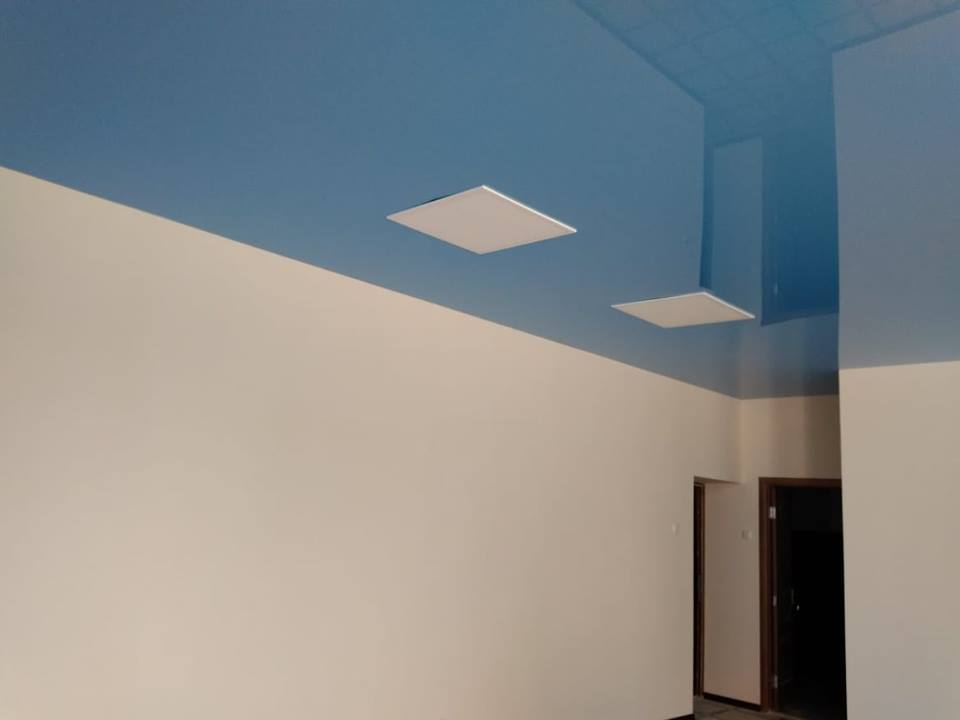 Розроблено науково-технічну документацію по розчистці р. Хорол.
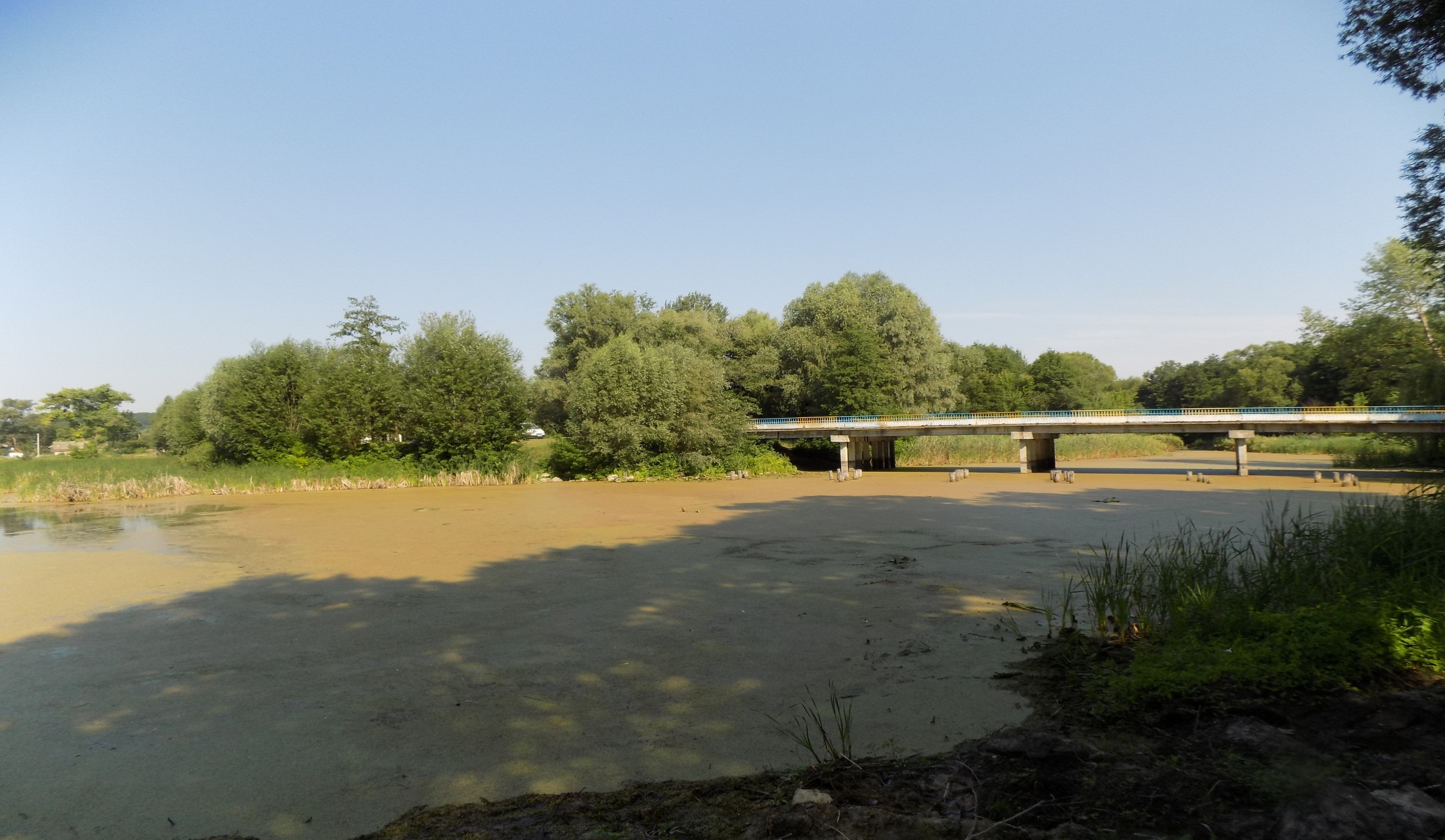 Встановлено 13 камер відеоспостереження завдяки Гадяцькій райдержадміністрації та Гадяцькій районній раді.
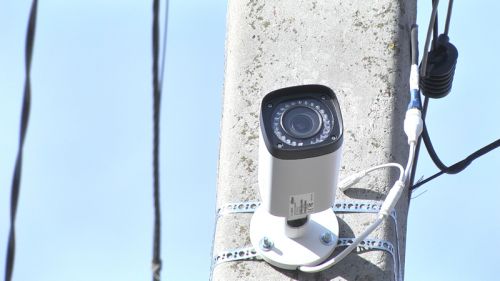 8 березня «Лісапетний батальйон»
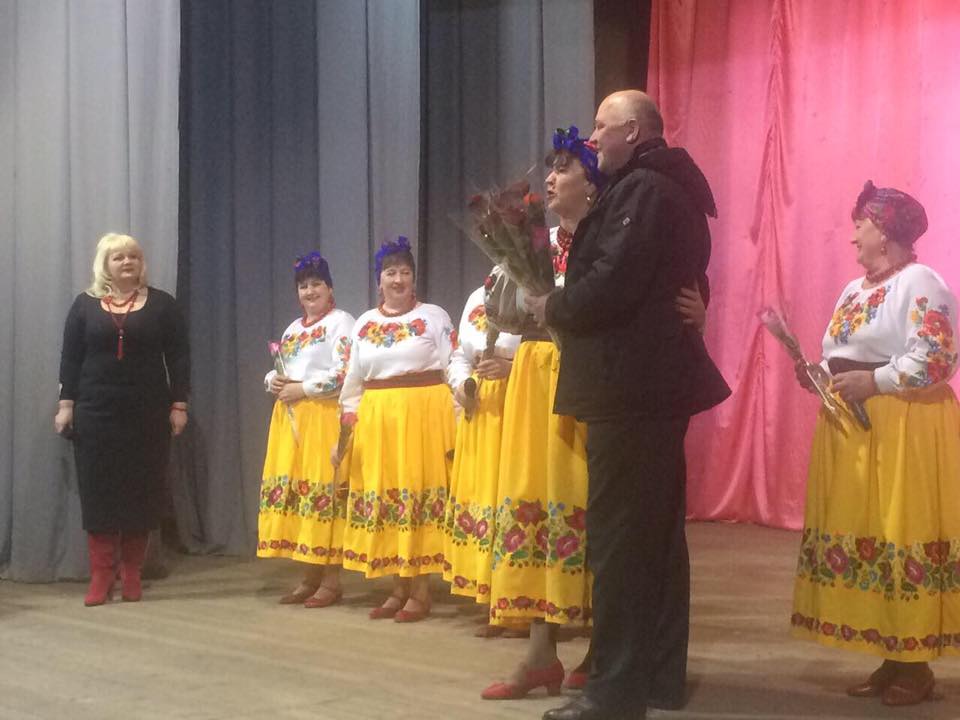 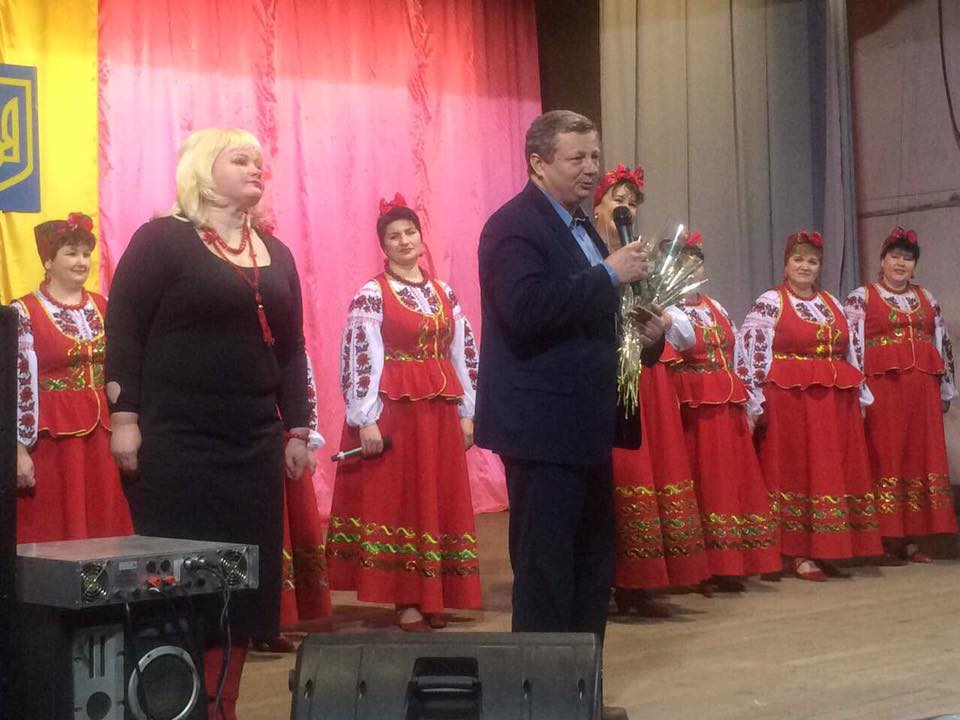 На території громади створено  2 громадських організації які беруть активну участь і житті громади.
- Рибалок любителів «Золота рибка»
- Молодіжна організація «Нове Покоління»
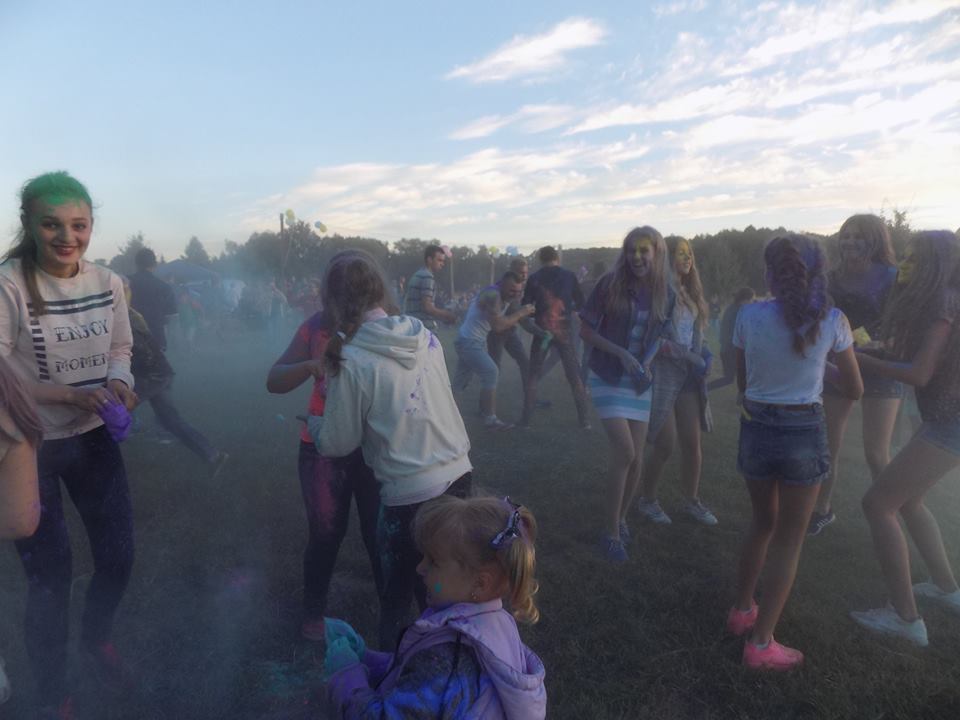 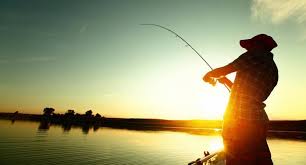